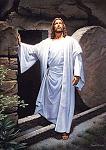 The Resurrection is ProofMatthew 28:1-10
I. The resurrection is proof of our hope.
II. The resurrection is proof of God’s grace.
III. The resurrection is proof of God’s love.
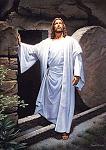